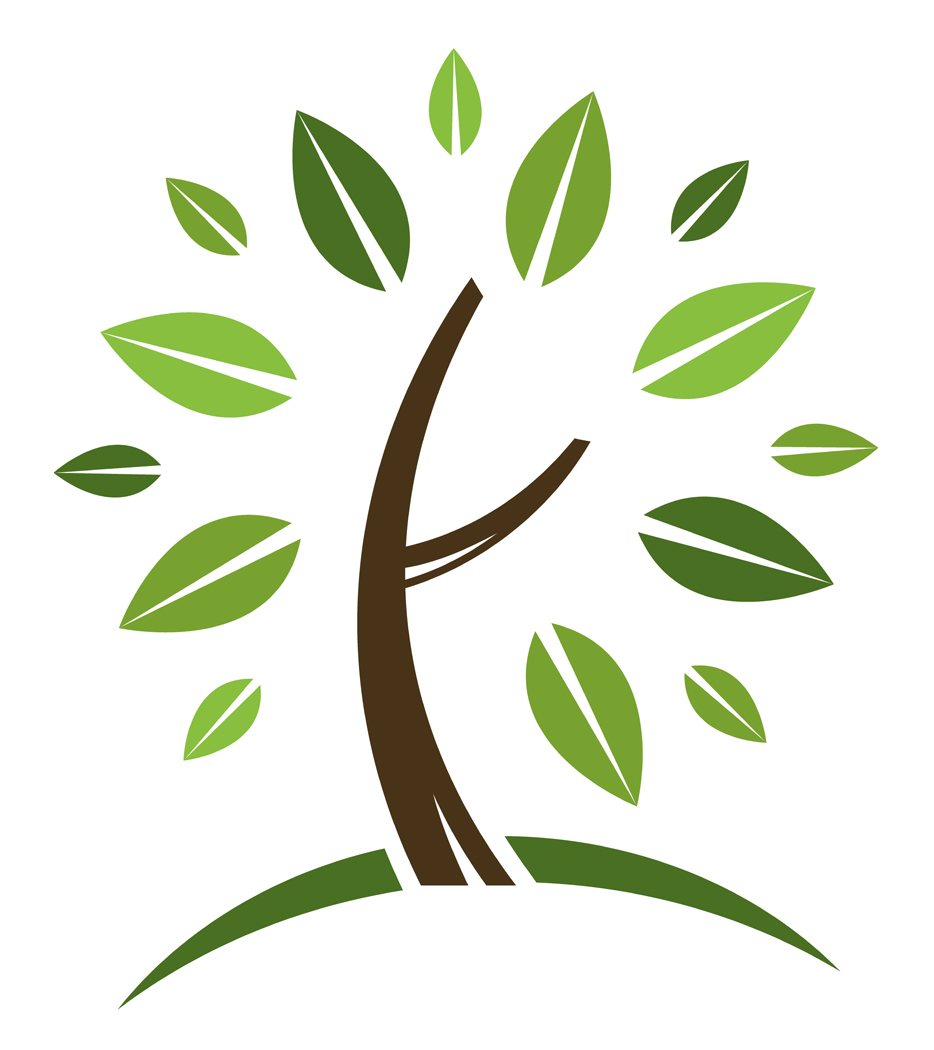 Eco-conception
Matières premières
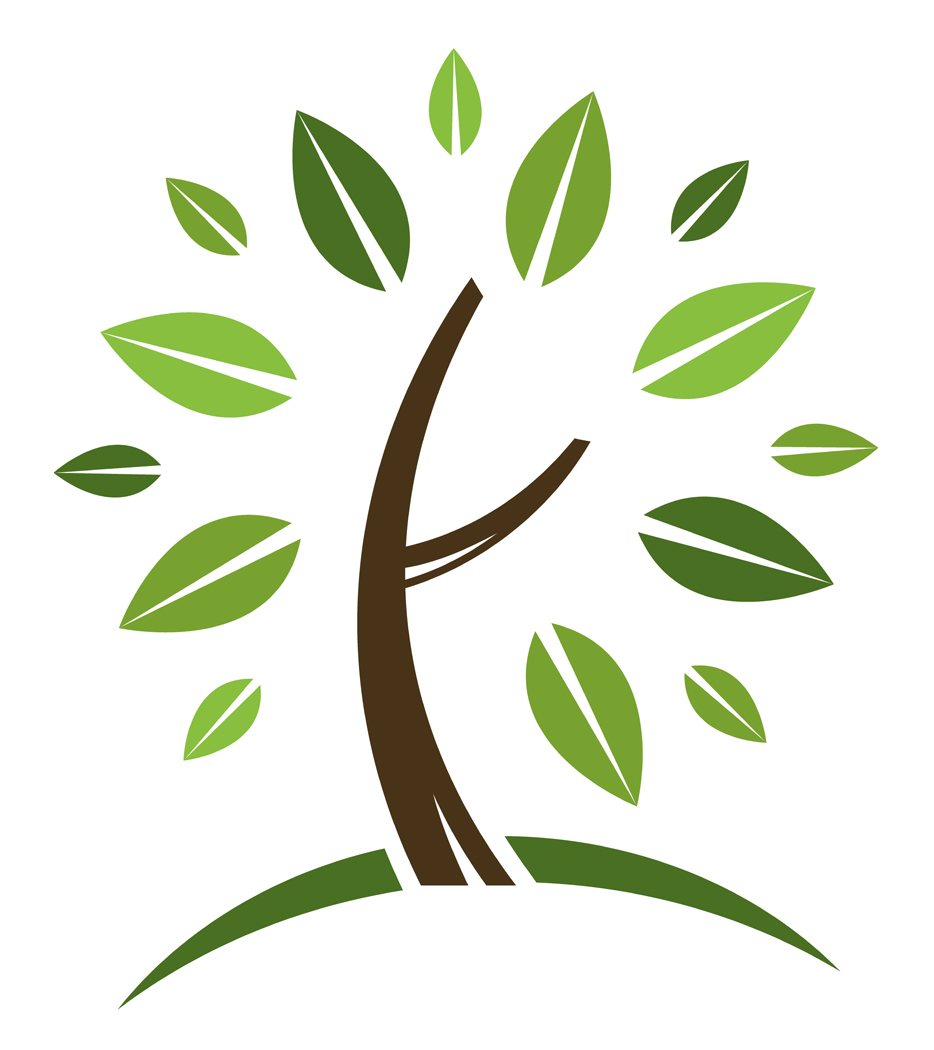 Choix sélectif des matières
réduire les effets négatifs sur l'environnement par le recours à des matériaux moins polluants, à des matériaux  recyclés
ou à des matières premières renouvelables.
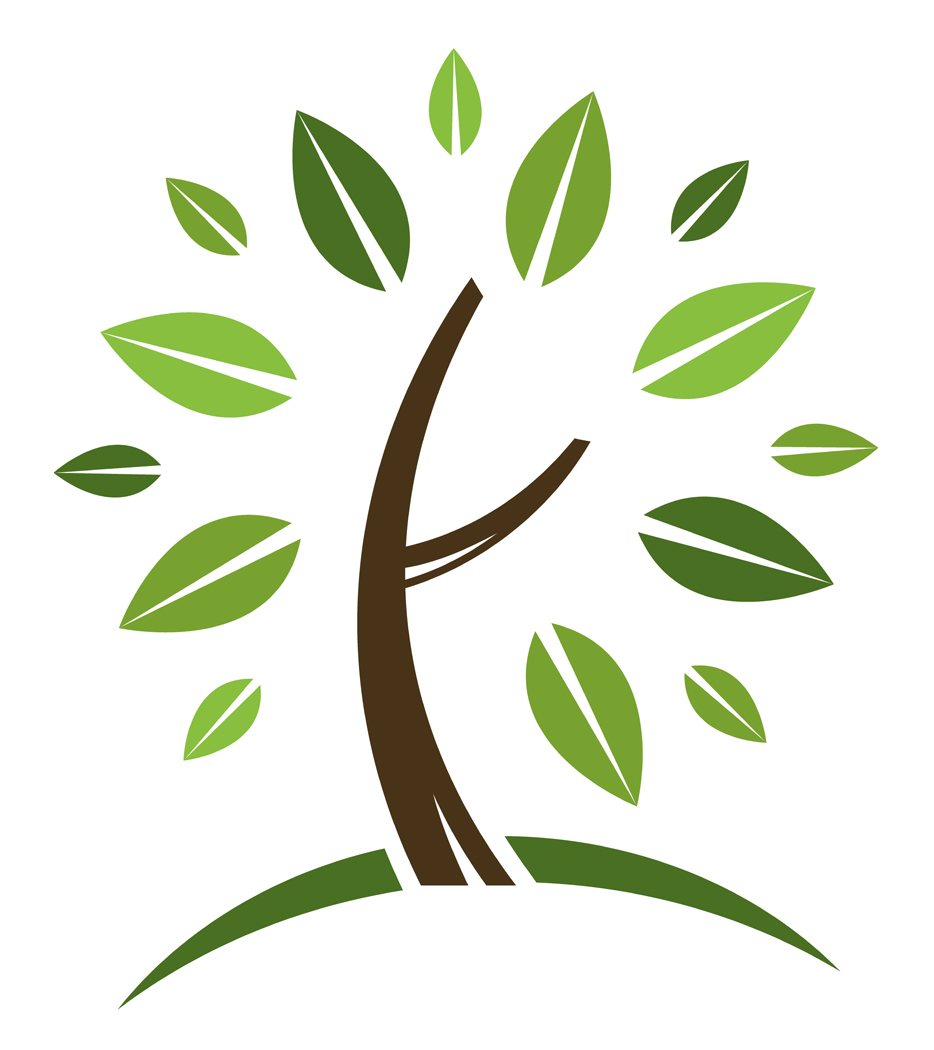 Utiliser des matériaux qui bénéficient d'une bonne évaluation environnementale
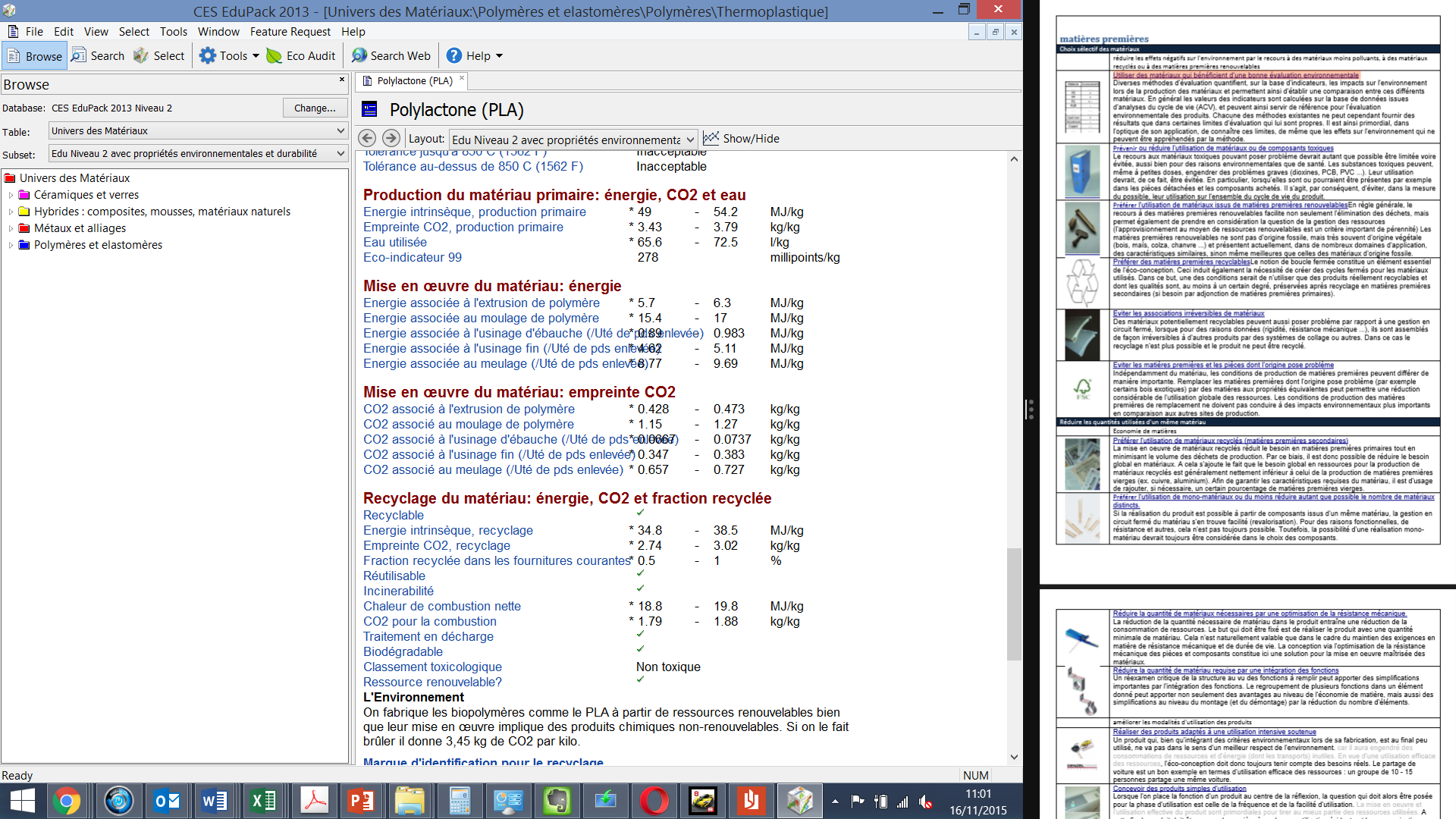 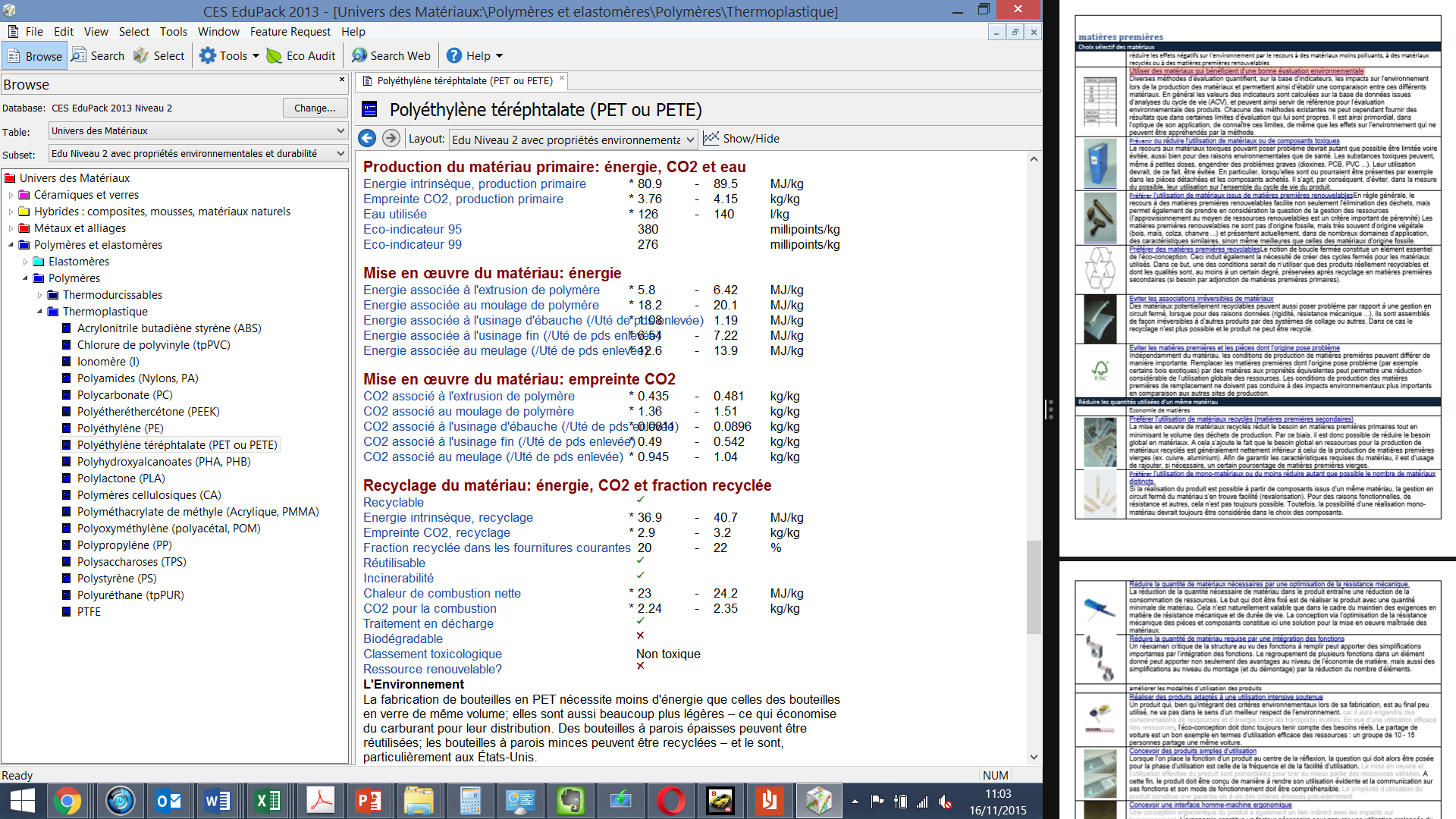 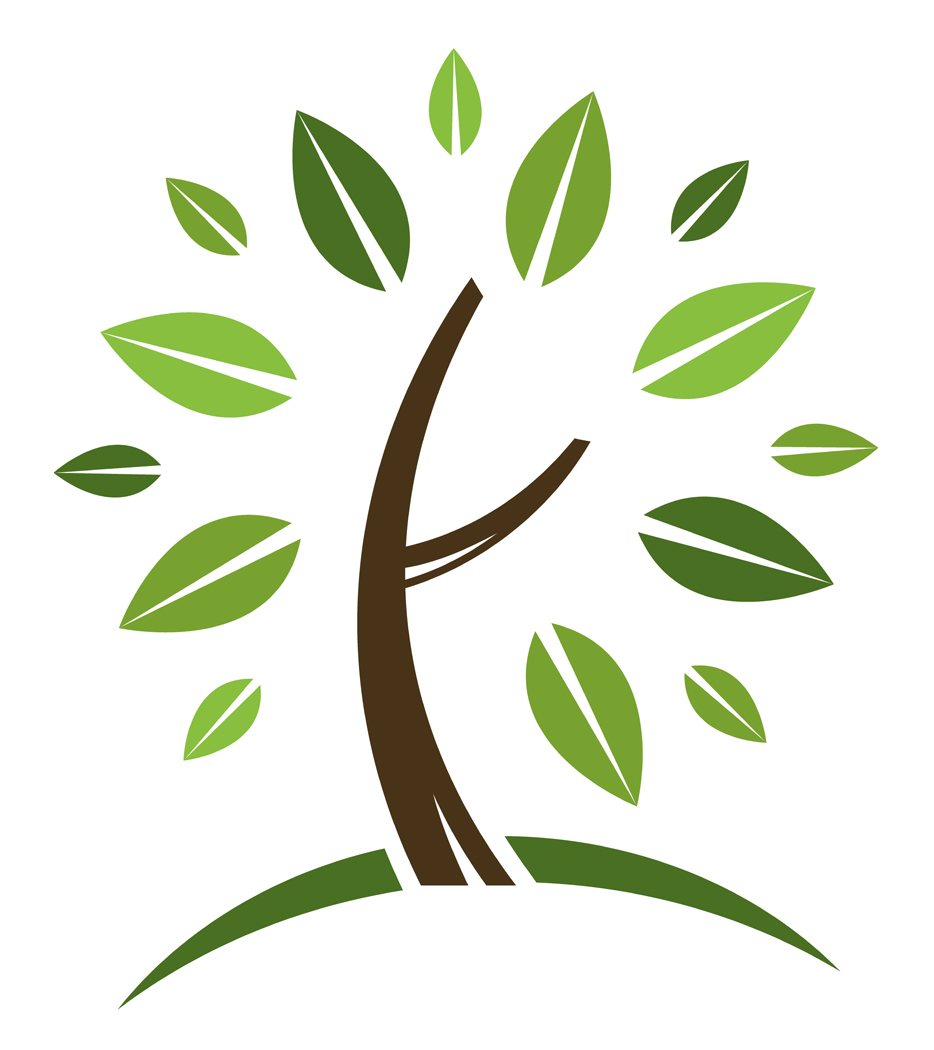 Prévenir ou réduire l'utilisation de matériaux ou de composants toxiques
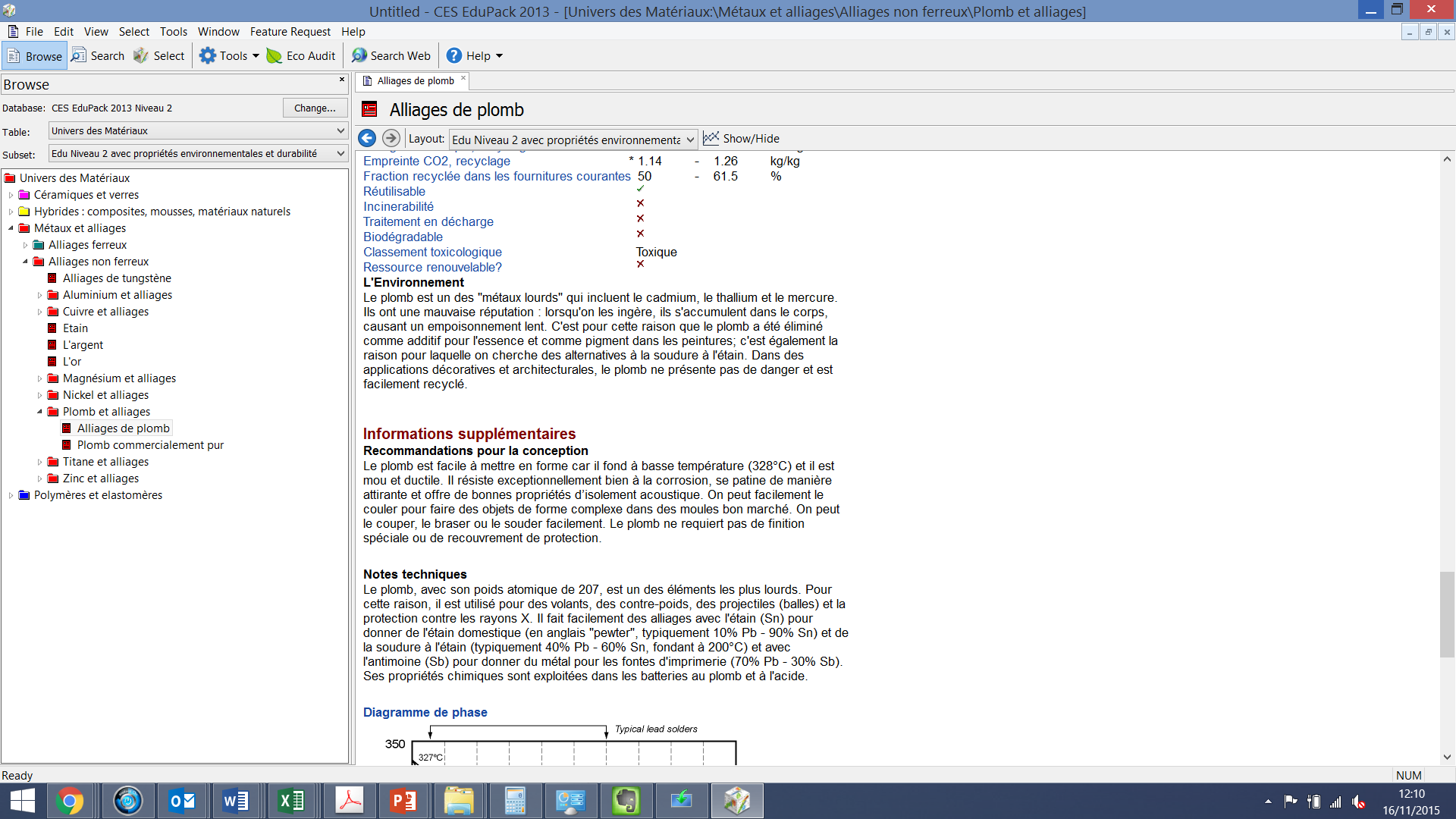 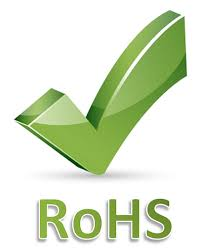 [Speaker Notes: Le recours aux matériaux toxiques pouvant poser problème devrait autant que possible être limitée voire évitée, aussi bien pour des raisons environnementales que de santé. Les substances toxiques peuvent, même à petites doses, engendrer des problèmes graves (dioxines, PCB, PVC ...). Leur utilisation devrait, de ce fait, être évitée. En particulier, lorsqu'elles sont ou pourraient être présentes par exemple dans les pièces détachées et les composants achetés. Il s'agit, par conséquent, d'éviter, dans la mesure du possible, leur utilisation sur l'ensemble du cycle de vie du produit.

RoHS signifie Restriction of the use of certain Hazardous Substances in electrical and electronic equipment, c’est-à-dire « restriction de l’utilisation de certaines substances dangereuses dans les équipements électriques et électroniques ».

Le plomb0,1%
Le mercure0,1%
Le cadmium0,01%
Le chrome hexavalent0,1%
Polybromobiphényles (PBB)0,1%
Polybromodiphényléthers (PBDE)0,1%

Catégorie 1 : Gros appareils ménagers froid et hors froid (GEM)
Catégorie 2 : Petits appareils ménagers (PAM)
Catégorie 3 : Equipements Informatiques et de télécommunications
Catégorie 4 : Matériels grand public
Catégorie 5 : Matériel d’Eclairage
Catégorie 6 : Outils électriques et électroniques
Catégorie 7 : Jouets, équipements de loisirs et de sport
Catégorie 10 : Distributeurs automatiques
Catégorie 8 : Dispositifs médicaux
Catégorie 9 : Instruments de contrôle et de surveillance, y compris instruments de contrôle et de surveillance industriels
Catégorie 11 : Autres EEE n’entrant pas dans les catégories ci-dessus.

Extension de la norme ROHS :
Bis (2-ethylhexyl)
Phthalate (DEHP)
Butyl Benzyl Phthalate (BBP)
Dibutyl Phthalate (DBP)
Diisobutyl Phthalate (DIBP)]
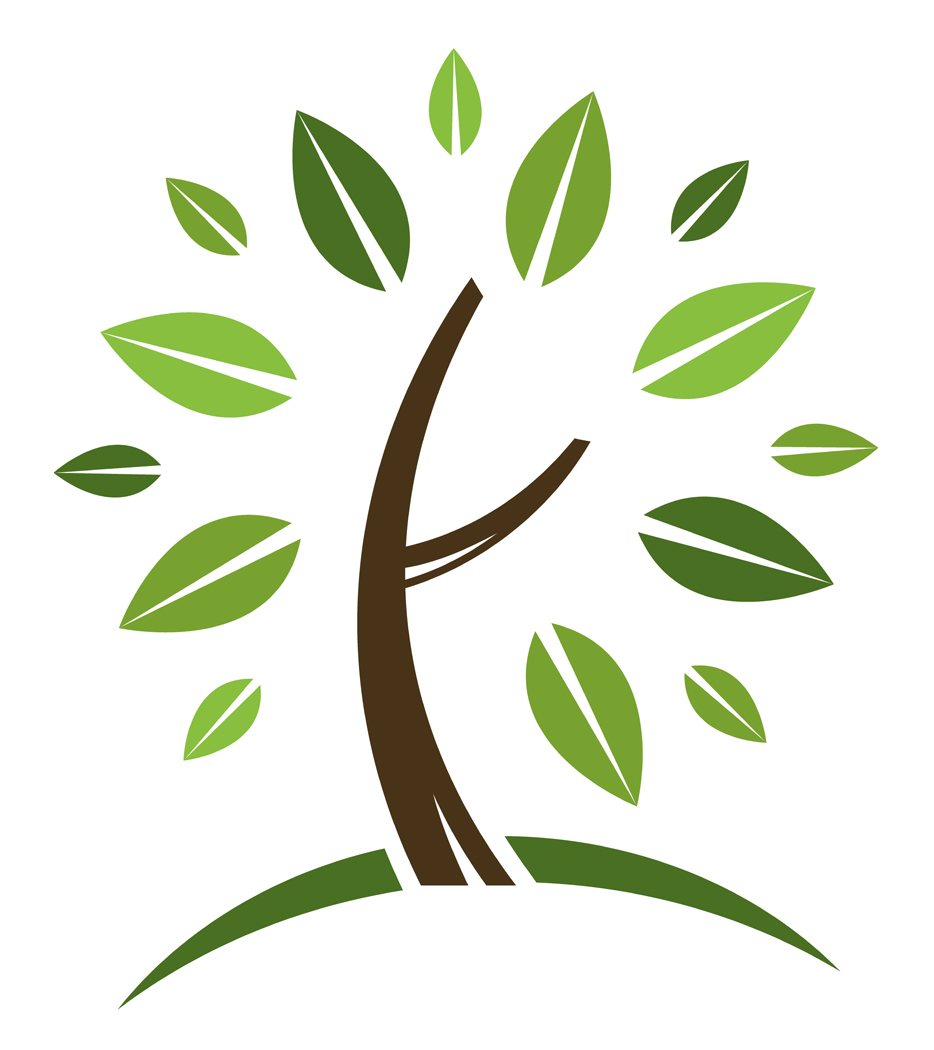 Préférer l'utilisation de matériaux issus de matières premières renouvelable
Polymères cellulosiques (CA)	
Polylactone (PLA)	
Polyhydroxyalcanoates (PHA, PHB)	
Papier et carton	
Liège	
Cuir	
Contre-plaqué	
Caoutchouc naturel (NR)	
Bois tendre : pin, perpendiculaire à la fibre	
Bois tendre : pin parallèle à la fibre	
Bois dur : chêne dans le sens perpendiculaire aux fibres	
Bois dur : chêne dans le sens des fibres	
Bambou	
Polysaccharoses (TPS)
[Speaker Notes: Liège en situation délicate
En règle générale, le recours à des matières premières renouvelables facilite non seulement l'élimination des déchets, mais permet également de prendre en considération la question de la gestion des ressources (l'approvisionnement au moyen de ressources renouvelables est un critère important de pérennité) Les matières premières renouvelables ne sont pas d'origine fossile, mais très souvent d'origine végétale (bois, maïs, colza, chanvre ...) et présentent actuellement, dans de nombreux domaines d'application, des caractéristiques similaires, sinon même meilleures que celles des matériaux d'origine fossile.]
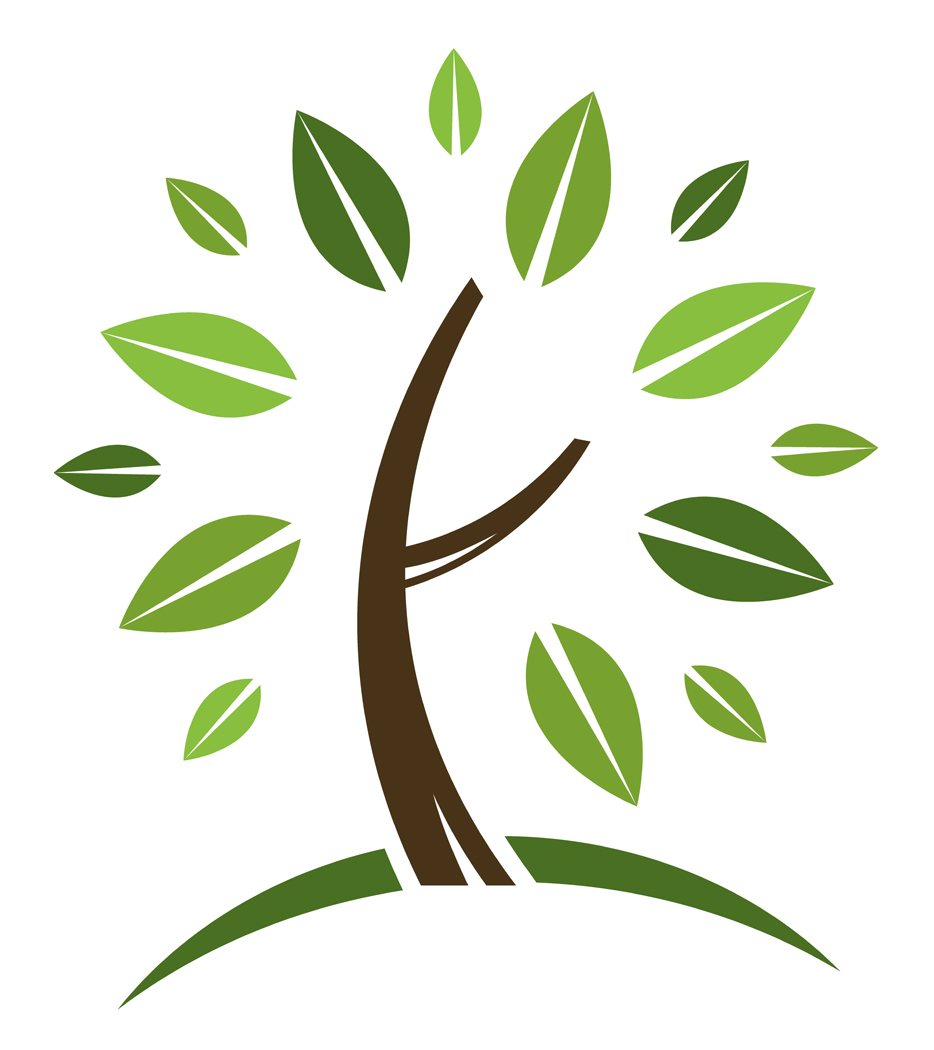 Préférer des matières premières recyclables
Fonte de fer ductile (nodulaire)	
Ionomère (I)	
Etain	
L'argent	
L'or	
Laiton	
Cuivre	
Chlorure de polyvinyle (tpPVC)	
Matrice d'aluminium renforcée par carbure de silicium	
Béton	
Mousse métallique	
Bronze	
Alliages nickel-chrome	
Alliages de zinc pour injection	
Alliages de tungstène	
Alliages de titane	
Alliages de plomb	
Nickel	
Alliages de magnésium pour forgeage et lamination	
Alliages de magnésium pour fonderie	
Papier et carton	
Alliages d'aluminium pour forgeage et laminage susceptibles de durcissement par traitement thermique
Alliages d'aluminium pour forgeage et laminage ne durcissant pas par traitement thermique	
Plomb commercialement pur	
Alliages d'aluminium pour fonderie	
Polyamides (Nylons, PA)	
Polycarbonate (PC)	
Acrylonitrile butadiène styrène (ABS)	
Acier à teneur moyenne en carbone	
Polyhydroxyalcanoates (PHA, PHB)	
Polylactone (PLA)	
Polymères cellulosiques (CA)	
Polyméthacrylate de méthyle (Acrylique, PMMA)	
Polyoxyméthylène (polyacétal, POM)	
Polypropylène (PP)	
Polysaccharoses (TPS)	
Polystyrène (PS)	
Acier à haute teneur en carbone	
Polyuréthane (tpPUR)	
Polyétheréthercétone (PEEK)	
Polyéthylène (PE)	
Polyéthylène téréphtalate (PET ou PETE)	
PTFE	
Acier à basse teneur en carbone	
Super-alliages basés sur du nickel	
Titane commercialement pur	
Verre de borosilicate	
Verre de silice	
Verre sodocalcique	
Acier inoxydable	
Zinc commercialement pur	
Fonte, grise	
Acier faiblement allié
[Speaker Notes: Le notion de boucle fermée constitue un élément essentiel de l'éco-conception. Ceci induit également la nécessité de créer des cycles fermés pour les matériaux utilisés. Dans ce but, une des conditions serait de n'utiliser que des produits réellement recyclables et dont les qualités sont, au moins à un certain degré, préservées après recyclage en matières premières secondaires (si besoin par adjonction de matières premières primaires)]
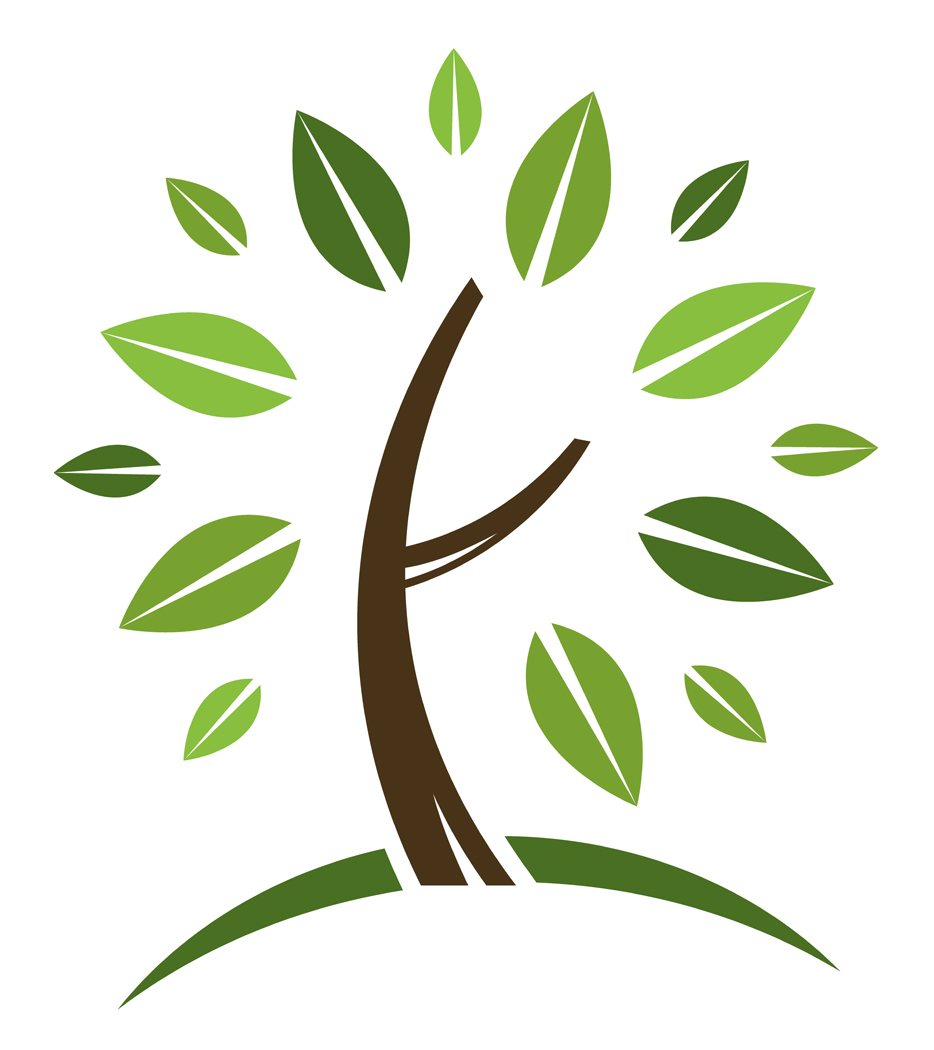 Eviter les associations irréversibles de matériaux
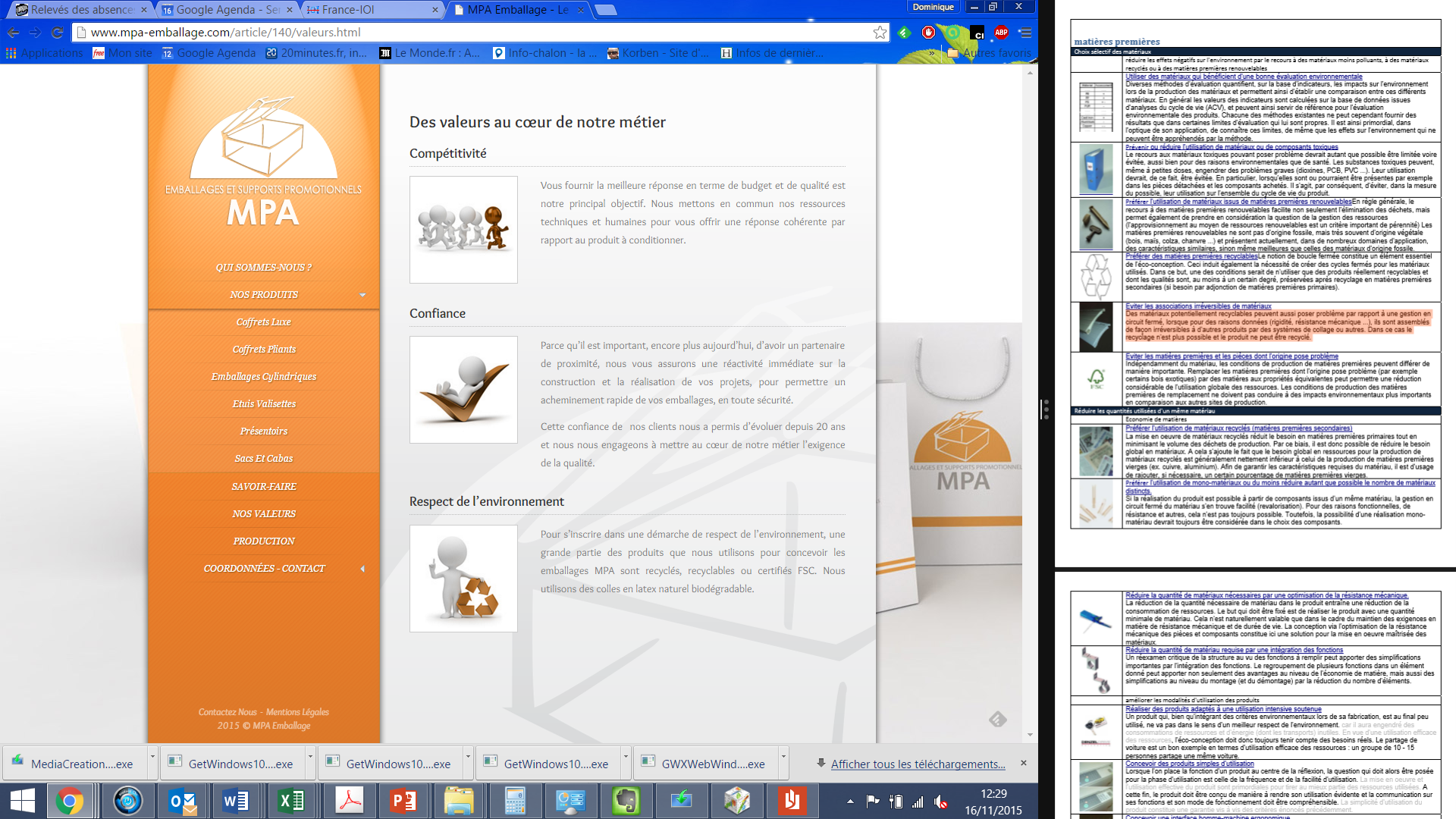 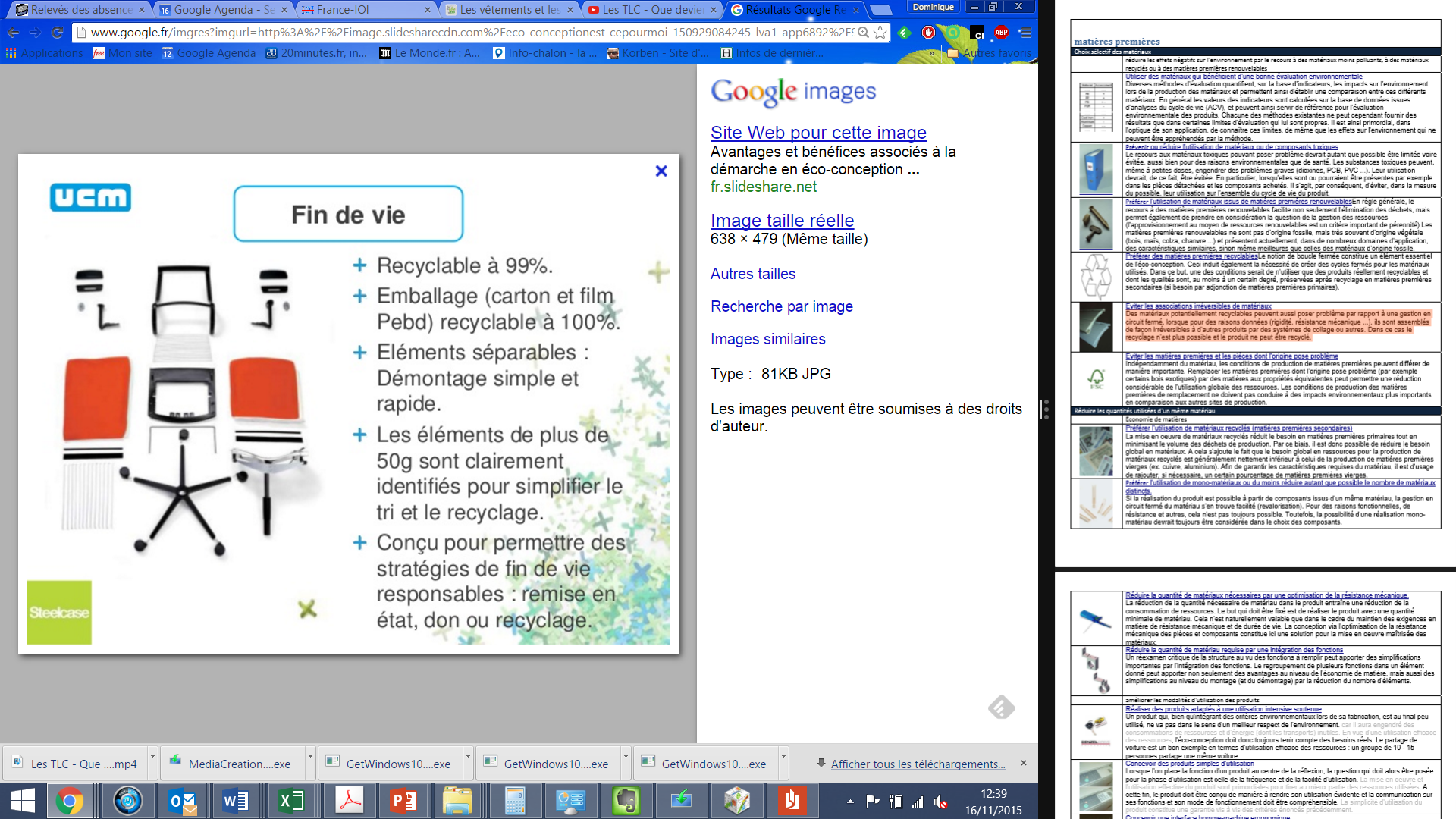 [Speaker Notes: Des matériaux potentiellement recyclables peuvent aussi poser problème par rapport à une gestion en circuit fermé, lorsque pour des raisons données (rigidité, résistance mécanique ...), ils sont assemblés de façon irréversibles à d'autres produits par des systèmes de collage ou autres. Dans ce cas le recyclage n'est plus possible et le produit ne peut être recyclé.]
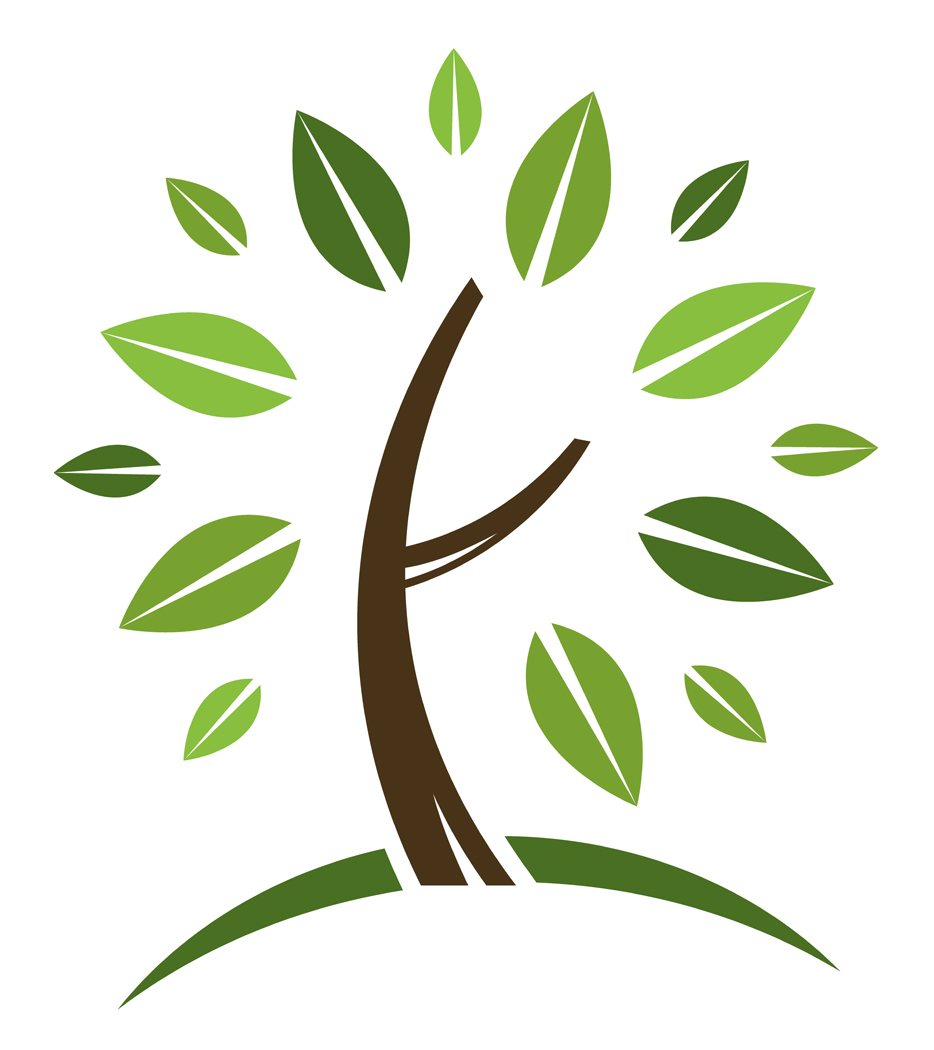 Eviter les matières premières et les pièces dont l'origine pose problème
Signification de chaque label FSC•  FSC 100%: signifie que la totalité du produit (chaque fibre et chaque partie) provient de forêts certifiées FSC.•  FSC Mixte: indique que le produit est fabriqué à partir de fibres de bois issues de forêts certifiées FSC, de matières recyclées et/ou de Bois Contrôlés FSC. •  FSC Recyclé: signifie que 100% du produit (chaque fibre et chaque partie) est fabriqué à partir de matières recyclées (dont un minimum de 85% est issu de la post-consommation). Ce label est utilisé principalement pour des produits en papier mais peut également se retrouver sur certains produits en bois.
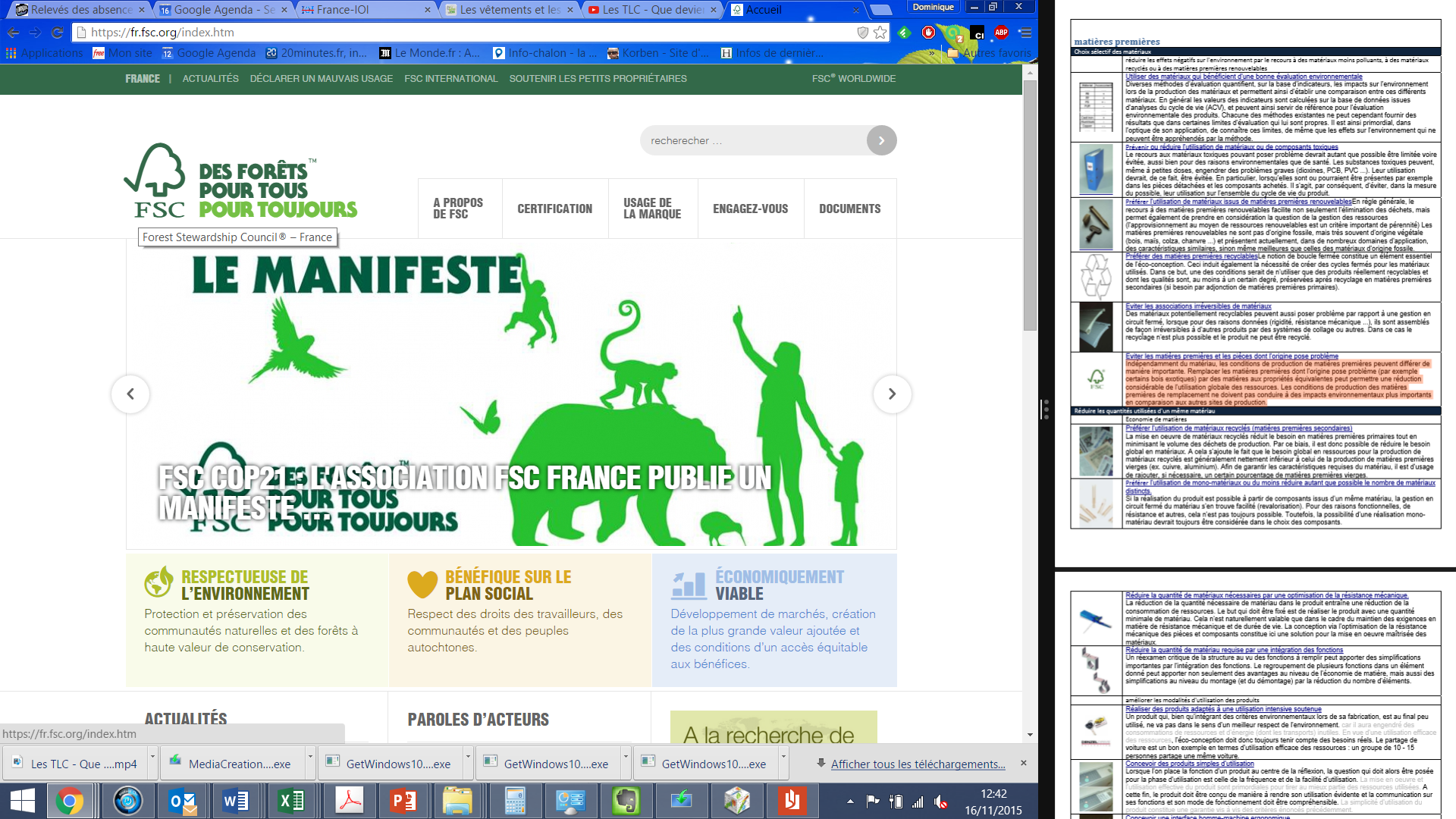 [Speaker Notes: Indépendamment du matériau, les conditions de production de matières premières peuvent différer de manière importante. Remplacer les matières premières dont l'origine pose problème (par exemple certains bois exotiques) par des matières aux propriétés équivalentes peut permettre une réduction considérable de l'utilisation globale des ressources. Les conditions de production des matières premières de remplacement ne doivent pas conduire à des impacts environnementaux plus importants en comparaison aux autres sites de production.]
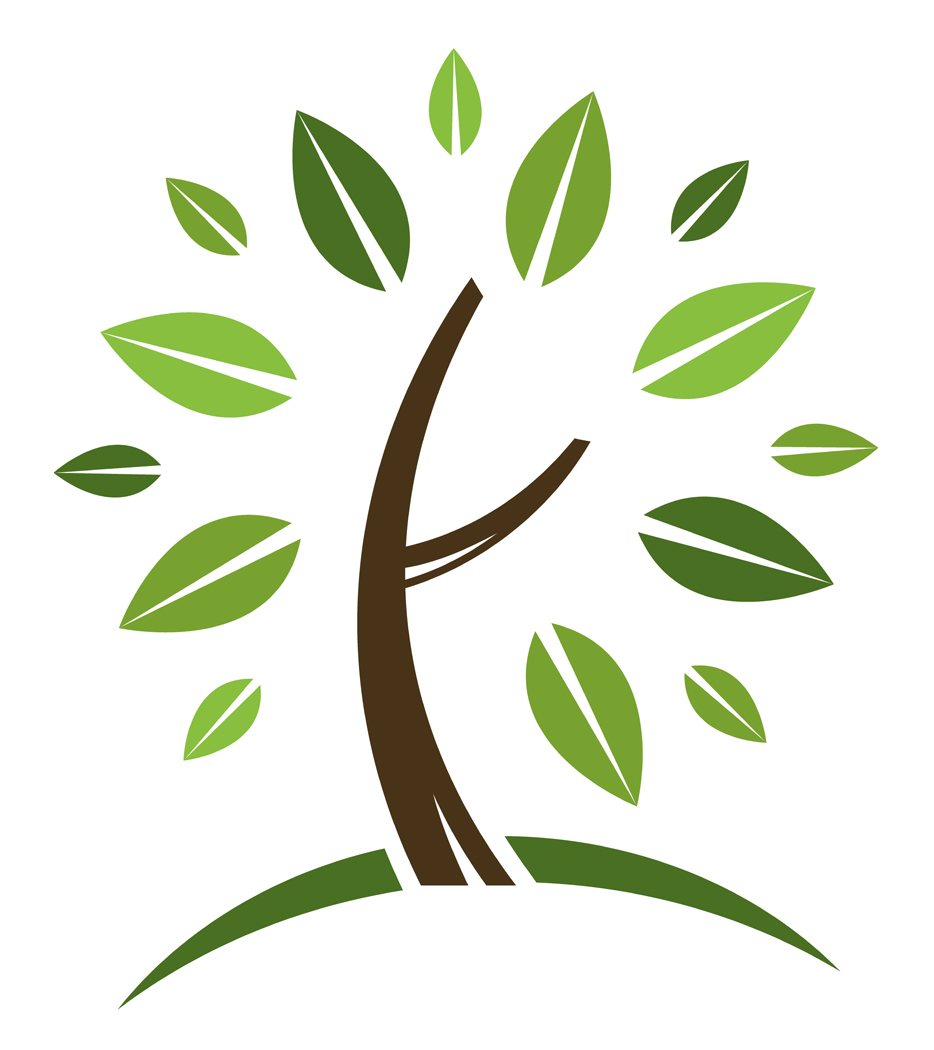 Réduire les quantités utilisées d'un même matériau
Economie de matières
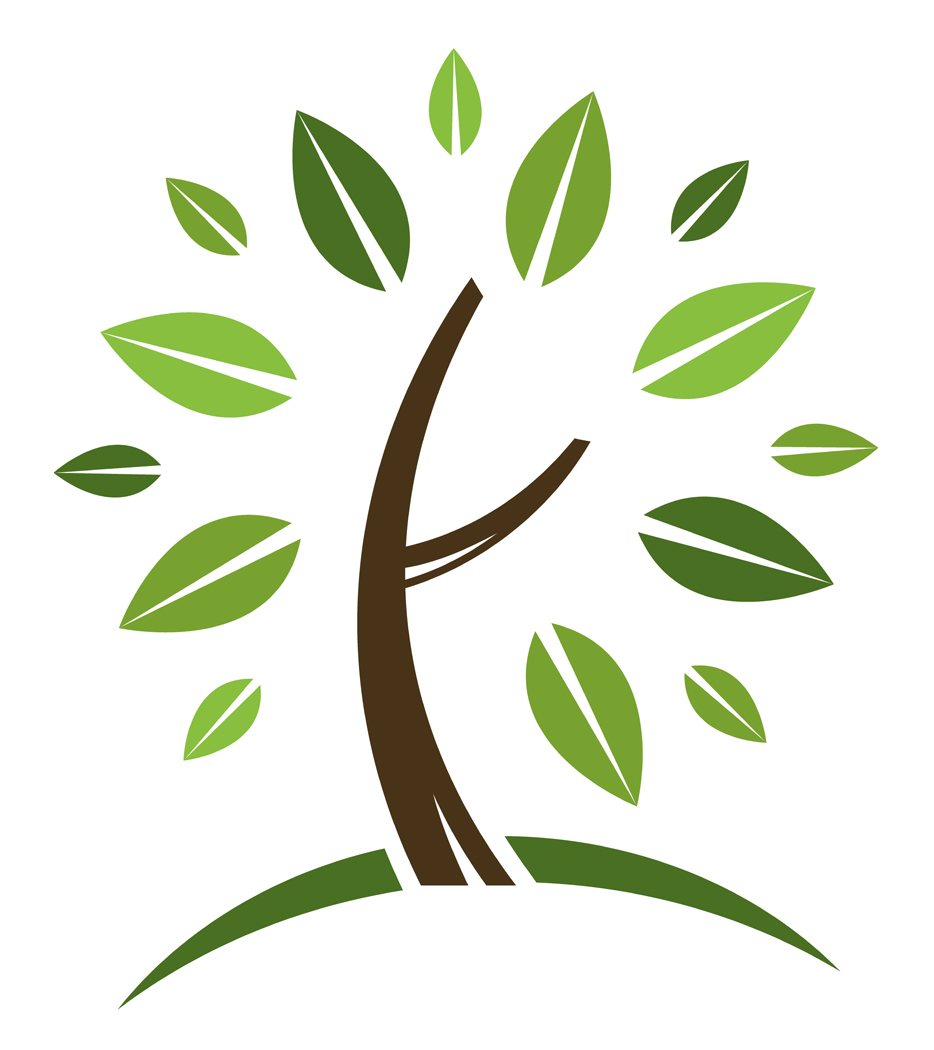 Préférer l'utilisation de matériaux recyclés (matières premières secondaires
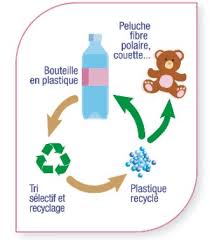 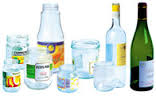 [Speaker Notes: La mise en œuvre de matériaux recyclés réduit le besoin en matières premières primaires tout en minimisant le volume des déchets de production. Par ce biais, il est donc possible de réduire le besoin global en matériaux. A cela s'ajoute le fait que le besoin global en ressources pour la production de matériaux recyclés est généralement nettement inférieur à celui de la production de matières premières vierges (ex. cuivre, aluminium). Afin de garantir les caractéristiques requises du matériau, il est d'usage de rajouter, si nécessaire, un certain pourcentage de matières premières vierges.]
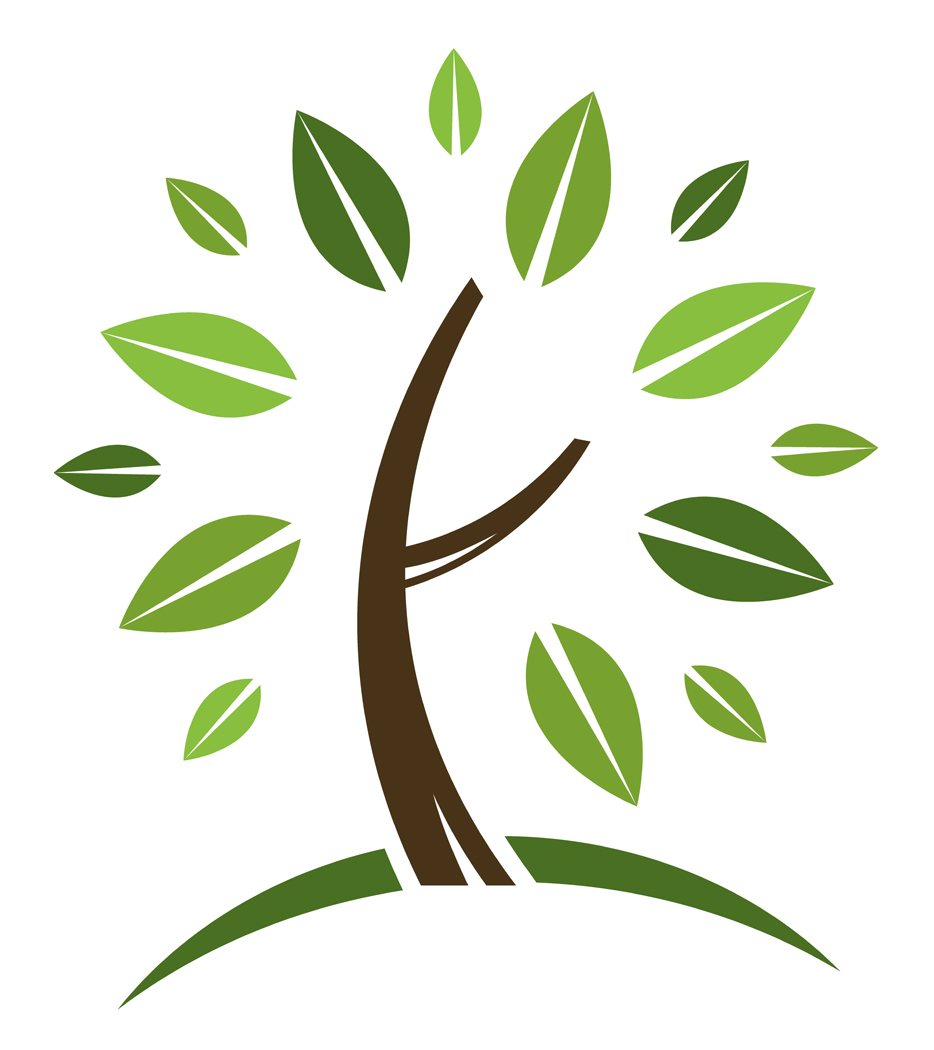 Préférer l'utilisation de mono-matériaux ou du moins réduire autant que possible le nombre de matériaux distincts
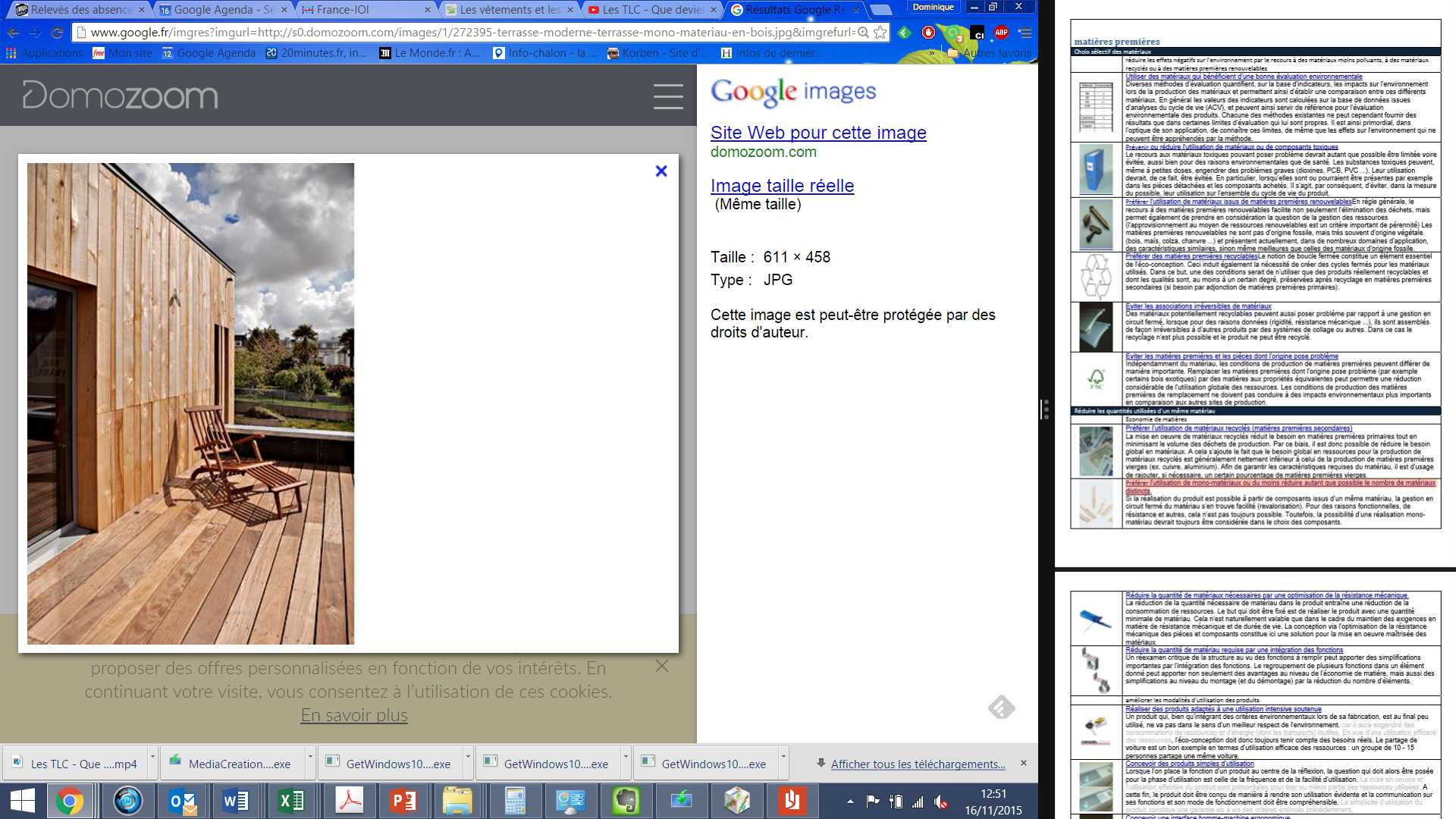 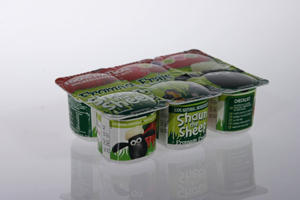 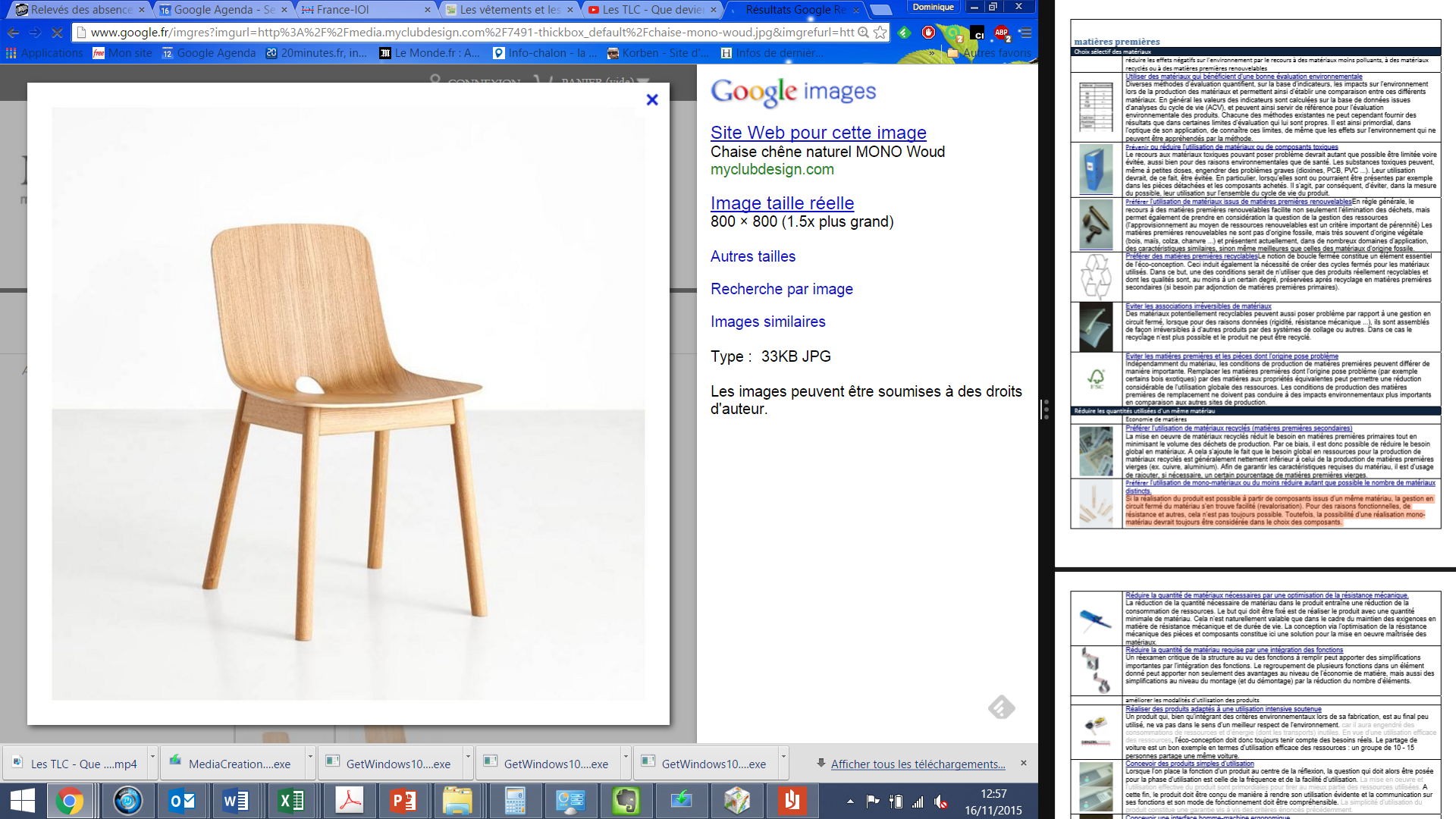 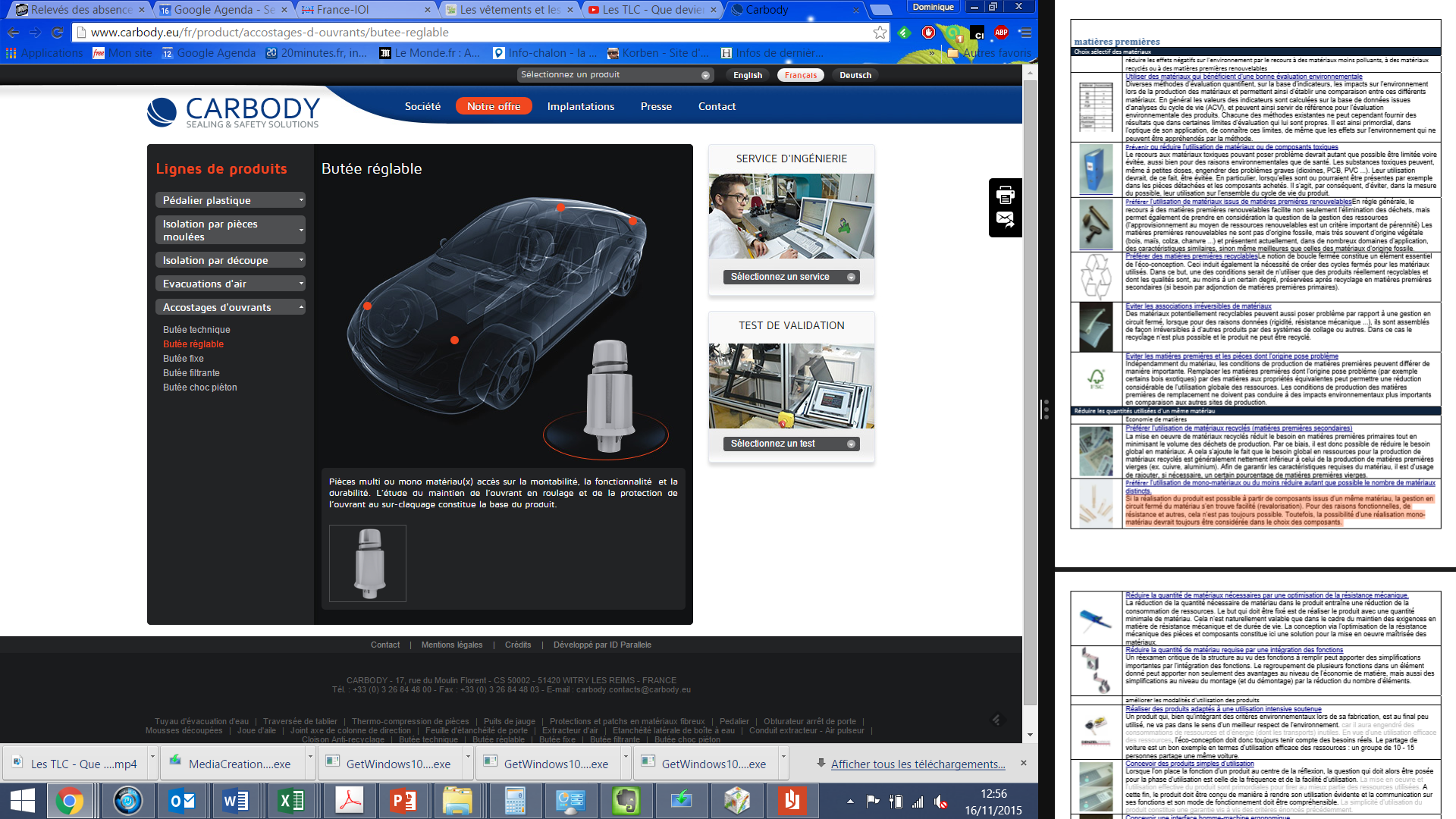 [Speaker Notes: Si la réalisation du produit est possible à partir de composants issus d'un même matériau, la gestion en circuit fermé du matériau s'en trouve facilité (revalorisation). Pour des raisons fonctionnelles, de résistance et autres, cela n'est pas toujours possible. Toutefois, la possibilité d'une réalisation monomatériau devrait toujours être considérée dans le choix des composants.]
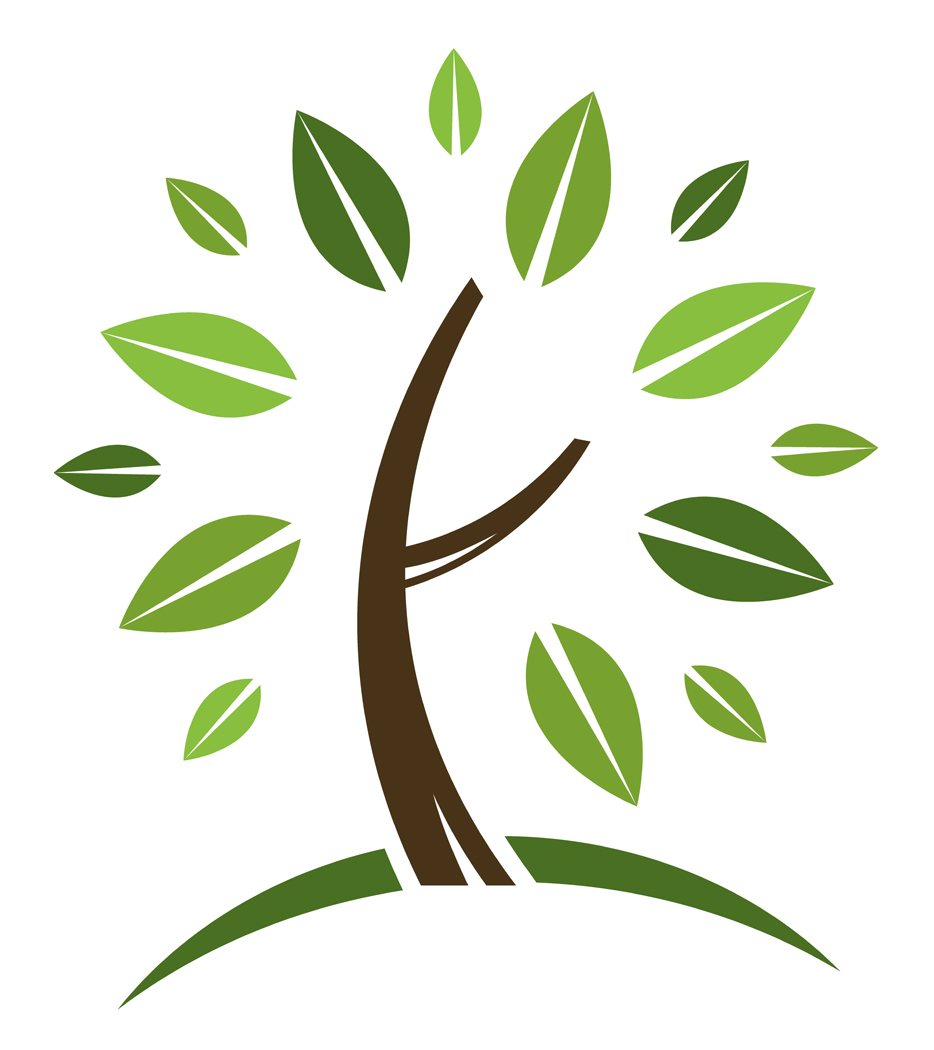 Réduire la quantité de matériaux nécessaires par une optimisation de la résistance mécanique.
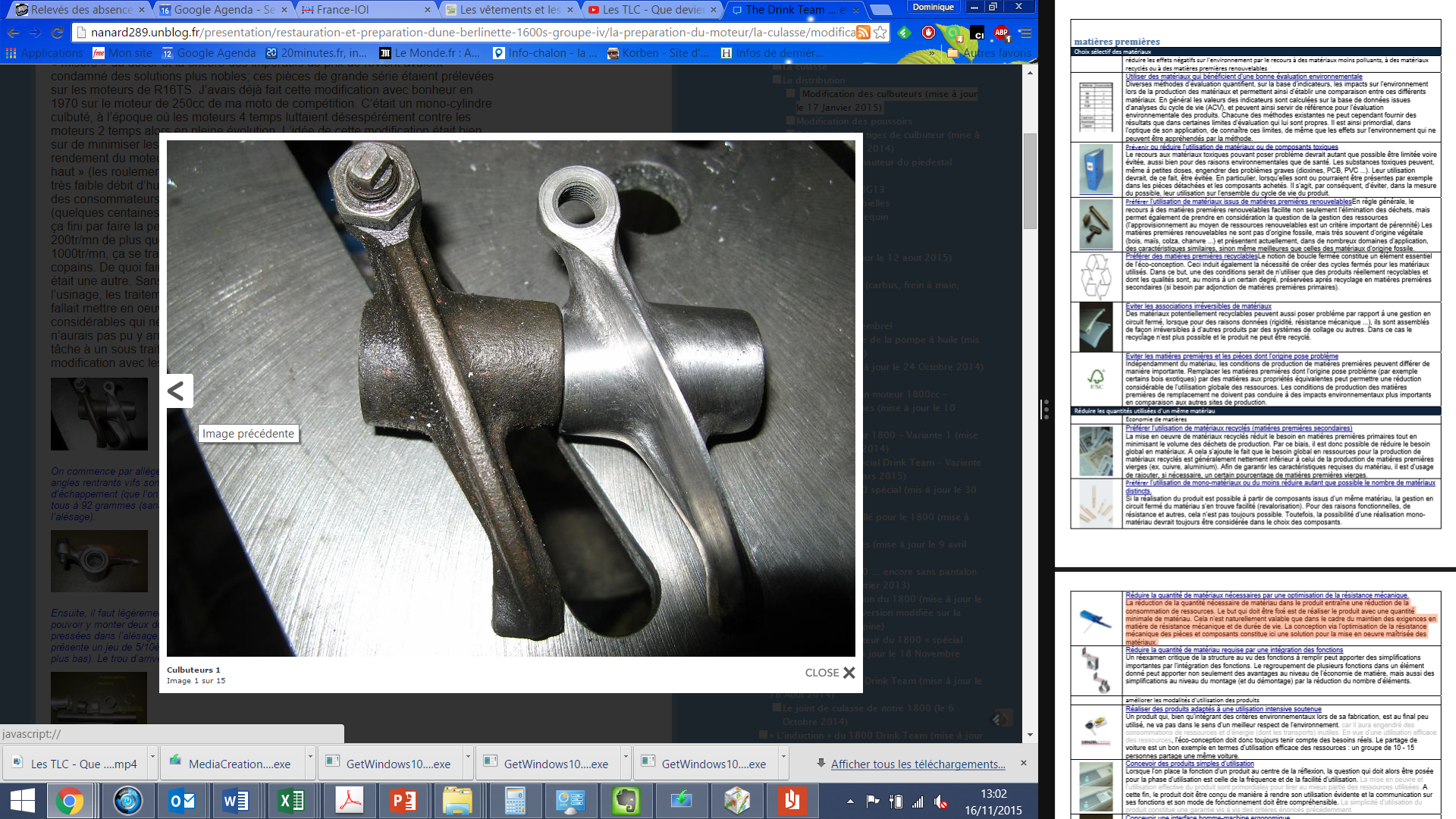 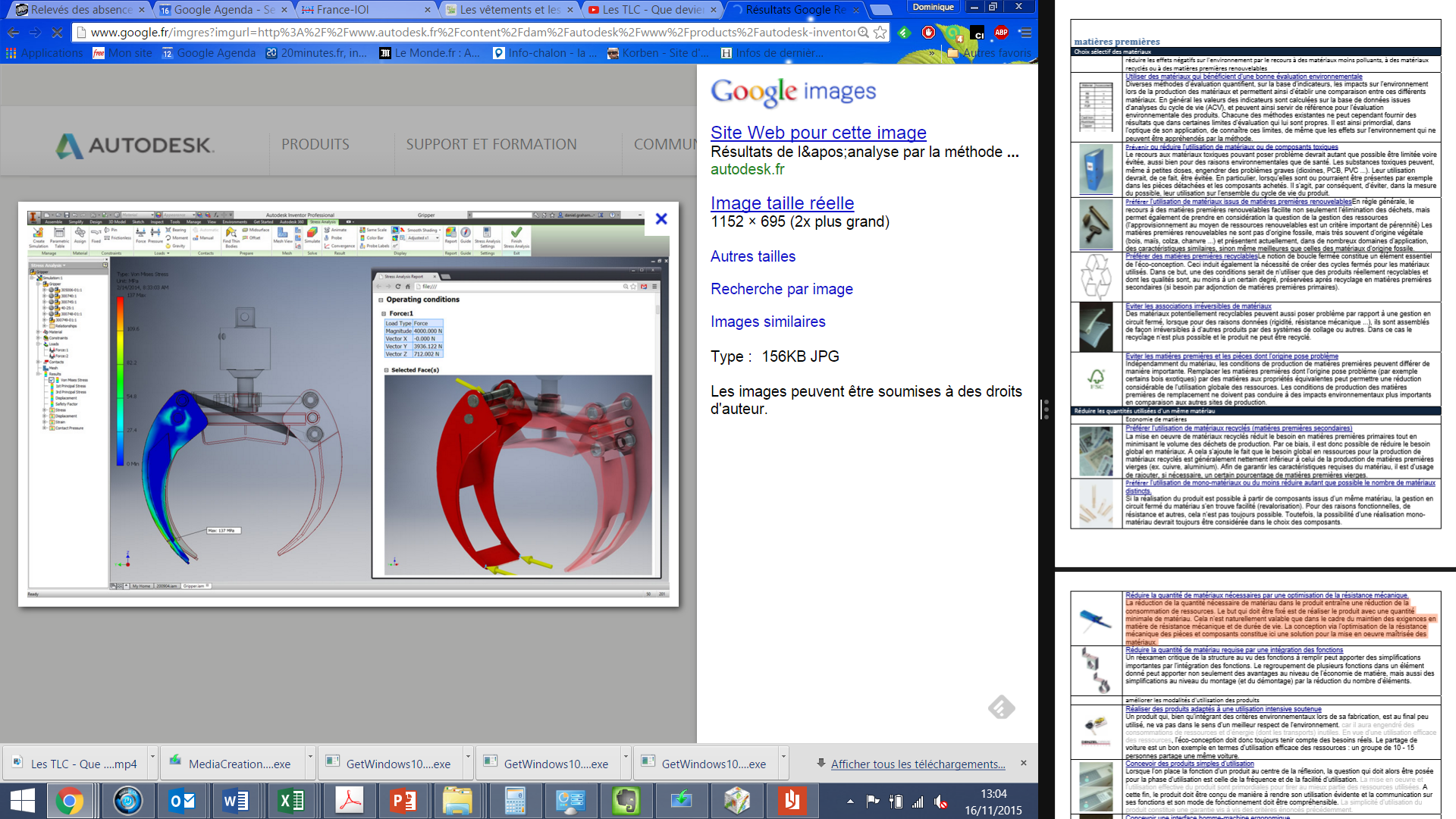 [Speaker Notes: La réduction de la quantité nécessaire de matériau dans le produit entraîne une réduction de la consommation de ressources. Le but qui doit être fixé est de réaliser le produit avec une quantité minimale de matériau. Cela n'est naturellement valable que dans le cadre du maintien des exigences en matière de résistance mécanique et de durée de vie. La conception via l'optimisation de la résistance mécanique des pièces et composants constitue ici une solution pour la mise en oeuvre maîtrisée des matériaux.]